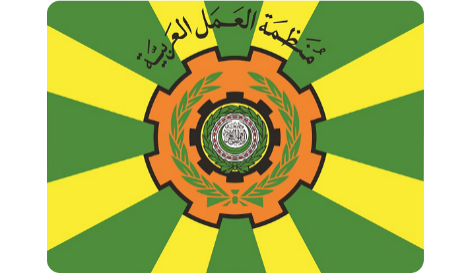 دليل التّدريب
تعزيز قدرات النّساء في المجال النّقّابي
تقديم الدّليل23 أغسطس 2023
إعداد الخبيرة سهام ساسي
السّياق العامّ:
وقع إطلاق هذا الدّليل من طرف منظّمة العمل العربيّة من خلال لجنة شؤون المرأة.

وتنفرد منظّمة العمل العربيّة، دون سائر المنظّمات العربيّة المتخصّصة، بتطبيق نظام التّمثيل الثّلاثي ( حكومات - أصحاب وصاحبات الأعمال- عمّال وعاملات)
تقرّ منظّمة العمل العربيّة بأهمّيّة تكاتف أطراف الإنتاج في الوطن العربي كضرورة ودعامة أساسيّة للوحدة العربيّة.
تعترف بأنّ التّعاون في ميدان العمل هو أفضل ضمان لحقوق الإنسان العربي في حياة حرّة كريمة أساسها العدالة الاجتماعيّة وسبيلها التّعاون الفعّال لتطوير المجتمع العربي وتنميته على أسس متينة وسليمة.
اعترافا بخصوصيّة قضايا النّساء العاملات، قامت لجنة شؤون المرأة بالمنظّمة، وهي لجنة تختصّ بتنمية عمل المرأة وحمايتها وتنشيط مشاركتها في المجالات الاقتصاديّة والاجتماعيّة على الصّعيدين القومي والقطري، بعدّة دراسات حول أوضاع النّساء في الهياكل النّقّابيّة العربيّة.
تَبيّن أن :

تمثيليّة النّساء داخل المنظّمات النّقّابيّة لا تعكس بالمرّة حضورهنّ في هياكل القطاعات والمهن.

وجودهنّ في الهياكل العليا والقياديّة للمنظّمات النّقابيّة يكاد يكون منعدما.
هذا يعود إلى العديد من الأسباب لعلّ من بينها ضعف المهارات والقدرات الضّروريّة للاضطلاع بالمهامّ والمسؤوليّات الموكولة لهنّ.
من هذا المنطلق يكون التّدريب مضمارا أساسيّا وملحّا لمعالجة هذه النّقائص وتعزيز المهارات والقدرات.

 الهدف:
 توفير أكثر فرص لوجود النّساء داخل مختلف هياكل التّنظيم النّقّابي بأكثر ثقة وفعاليّة.
ما أهمّيّة تمثيليّة النّساء؟
تداعيات تمثيليّة النّساء:
تحقيق أهداف التّنمية المستدامة بشكل عامّ
ضمن المسؤوليّة المجتمعيّة للمنظومات:
               -  تحقيق العدالة
               -  مقاومة الإقصاء والتّهميش
               -  إدماج مختلف الفئات، لا سيّما النّساء، في الدّورة الاقتصاديّة عن طريق المشاركة الفعّالة في الإنتاج وتنظيم العمل بشكل عامّ
إذ تسعى خطّة سنة 2030 إلى شمل الجميع من دون أيّ استثناء، وترنو إلى بناء "عالم يسود جميع أرجائه احترام المساواة وعدم التّمييز"بين البلدان وداخلها، بما في ذلك المساواة بين الجنسين، وذلك بإعادة تأكيد مسؤوليّات جميع الدّول عن " احترام حقوق الإنسان وحمايتها وتعزيزها دونما تمييز من أيّ نوع..."
اهتمام منظّمة العمل العربيّة، من خلال لجنة شؤون عمل المرأة، بإصدار الدّليل التّدريبي حول " تعزيز قدرات النّساء في المجال النّقّابي”
هذا العمل متّسق تماما مع أهداف التّنمية المستدامة  وبشكل خاصّ مع الهدف الخامس " تحقيق المساواة بين الجنسين وتمكين كلّ النّساء والفتيات. "
الهدف العامّ من هذا الدّليل:
تطوير مهارات النّقّابيّات وتقوية قدراتهنّ في كافّة أوجه العمل النّقّابي لتطوير وتجويد أدائهن من أجل تعزيز فرصهنّ للوصول إلى المناصب القياديّة ومراكز صنع القرار النّقّابي.
لماذا تدعم منظّمة العمل العربيّة تمثيليّة النّساء في المراكز القياديّة للنّقّابات؟
ارتفاع نسبة النّساء العاملات في جلّ القطاعات والمهن ويمكن الحديث اليوم عن قطاعات مؤنثة أو شبه مؤنثة.

للنّساء احتياجات/ مشاكل/ هواجس/ تطلّعات خصوصيّة متّصلة بأوضاعهنّ التي تتّصف بالهشاشة
النّساء غير موجودات في الهياكل بالشّكل المناسب إذن مشاكلهنّ واحتياجاتهنّ غير مطروحة بالشّكل الكافي.

  هذه مسألة في غاية الأهميّة ولها تداعيات سلبية
على العاملات والمؤسّسات
فالإحساس بانعدام الحماية والتّهميش والإقصاء يؤثّر على العديد من المسائل من بين ذلك:
تفاقم المخاطر النّفسيّة الاجتماعيّة
الإحساس بالإحباط وتقلّص دافعيّة العمل 
تقلّص الالتزام والشّعور بالانتماء للمؤسّسة
تفاقم تمظهرات القلق النّفسي الجسدي في صفوف النّساء العاملات: 

     ارتفاع نسبة التّغيّب والتّأخير

     ارتفاع نسبة الانقطاع عن العمل وما له من تداعيات على الأوضاع الاجتماعيّة للعاملات وأسرهنّ
على مستوى المؤسّسة :
كثرة الغيابات
 التّأخير المتكرّر
 بروز وتفاقم الأمراض المهنيّة
 ارتفاع عدد الرّخص المرضيّة
عدم استقرار العمّال والعاملات في مراكز العمل
عدم استقرار العمّال والعاملات في مراكز العمل:
يكمن دور النّقّابة في المساهمة مع أطراف الإنتاج لمحاصرة هذه المشاكل والحدّ من تأثيراتها السّلبيّة عن طريق الإدراك التّام لدورها والتّمكّن من آليّات العمل المشترك  والمُجدي.
الفئة المستهدفة
محتوى الدّليل
كما يتّسم محتوى هذا الدّليل بالمرونة إذ يمكن تعديله وفق خصوصيّة وظروف كلّ وضعيّة تدريبيّة.
محاور التّدريب وأهدافه
دواعي اختيار المحاور:
إنّ التّمكّن من دور النّقّابة تجاه الأطراف ذات العلاقة وإدراك أهمّيتها يوفّر أكثر فاعليّة ونجاعة.
الدفاع عن الحقوق
التّثقيف والتوعية
الاستقطاب
التّأطير والإحاطة
دور النقابة
أساس نجاح النّقّابة في القيام بدورها هو العمل بعقليّة الفريق.
تحقيق النّتائج المرجوّة في أقلّ وقت وبأقلّ جهد.
يهدف هذا التّدريب إلى:

استيعاب ماهية الفريق وأهمّيّة عقليّة الفريق.

التّدرّب على السّلوكات الملائمة لفعاليّة الفريق ونجاعته.
أهمّيّة عقليّة الفريق
عقليّة الفريق تساهم بشكل كبير في خلق مناخ مناسب للعمل بما يحقّق تحسين القدرة على رفع التّحدّيات المعقّدة ويقلّص مدّة إنجازها  وتحقيق الأهداف من خلال:
التوزيع الملائم للمهام  والشّراكة في الإنجاز
الجمع بين المهارات
التّواصل والتّفاوض
السّلوكات الملائمة لنجاعة عمل الفريق
التّعاون
الاحترام المتبادل
استيضاح الهدف
التّحلّي بروح المسؤوليّة
الالتزام و الاستعداد لإنجاز المهام
توجيه الدّعم والإسناد للغير
تفهّم الآخر
التّواصل مع الآخرين بفعاليّة: الإصغاء والفهم والتّحدّث بوضوح ودقّة
الهدف : 
تنمية المهارات في مجال الاتّصال المباشر. 
مراوحة بين النّظري والتّطبيقي من خلال لعب الأدوار وتمارين المحاكاة للتّدرّب على مختلف أنواع الخطابات الشّفويّة المباشرة.
مناهضة العنف والتّحرّش في عالم العمل
بهدف التّمكّن من مفهوم العنف والتّحرّش والتّعرّف إلى آليّات حماية النّساء العاملات في عالم العمل.

ترنو الدّول والأطراف الاجتماعيّة  لإرساء عالمٍ مسالمٍ ومزدهرٍ ومستدام وتعمل على احترام حقوق الإنسان وحمايتها وتعزيزها دونما تمييز من أيّ نوع.
إنّ القضاء على العنف في عالم العمل قضيّة مهمّة في هذا المضمار
لا يمكن التّقليص من هذه الظاهرة دون التّعاون والتّنسيق بين الأطراف المتداخلة في عالم العمل.  
لذا تمثّل هذه المسألة مجالا من مجالات الحوار والتّفاوض بين أطراف الإنتاج.
تقنيات التّفاوض الجماعي
بقدر ما تكون مهارات التّفاوض متطوّرة بقدر ما تكون العمليّة بين أطراف الإنتاج ناجحة وسلسة وغالبا بدون مشاكل أو أزمات تُذكر فتكون المصلحة للجميع من عمّال وعاملات ومؤسّسات وبالتّالي توفير مناخات عمل تسهم في التّطوّر والازدهار والتّنمية عموما.
تقنيّات التّفاوض الجماعي
1- مفاهيم أساسيّة:1.1- مفهوم المفاوضة الجماعيّة
في المصطلح لها تعريفات كثيرة، منها : 
   يعتبر التفاوض عمليّة تقوم على إشراك طرفين على الأقل، لتبادل الأفكار والآراء حول موضوع معين لتحقيق مكاسب مشتركة
1.2- أهداف التّفاوض:
2- أنواع التّفاوض الجماعي
2.1- التّفاوض من منطلق ربح/ ربح

2.2 التّفاوض من منطلق ربح / خسارة
3-استراتيجيّات التّفاوض:
شكرا على الاستماع والمشاركة